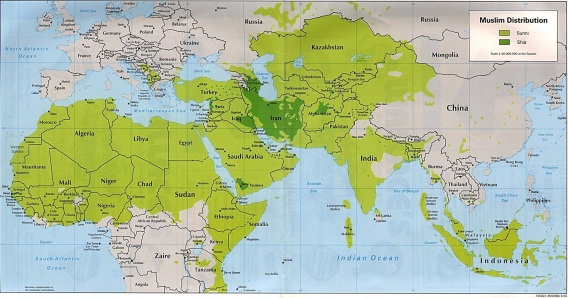 Riktningar inom Islam
Sunniter
90 % ledda av kalifer
1.Abu Bakr
2. Umar
3. Uthman
4. Ali …Kalifatetfram till
1924
Vem skulle
efterträda
Muhammed?
Sufier
Wahabism
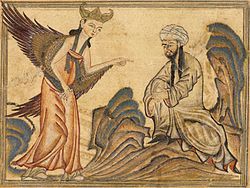 Zaiiditer
Ali (Fatima)
Shiiter
10% ledda
av imamer.
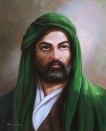 ”Tolvor”
Hasan
Husain
”Sjuor”
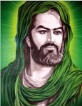 Ahmadiya
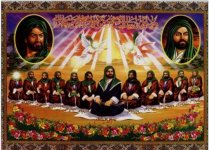 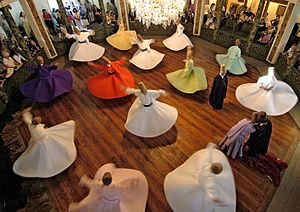